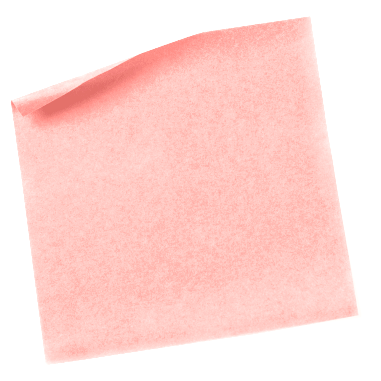 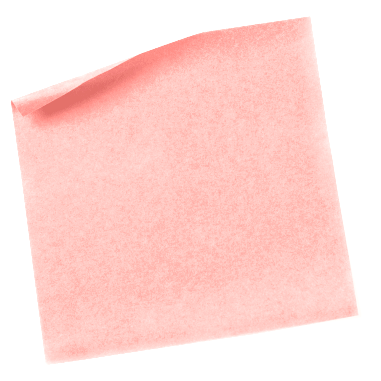 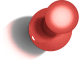 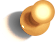 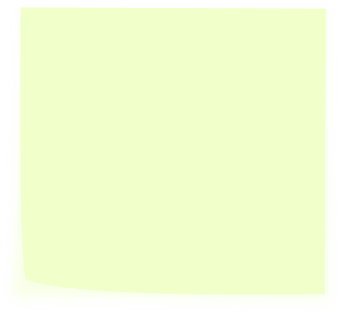 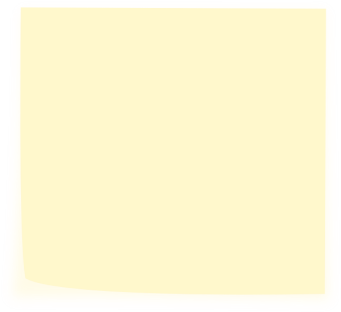 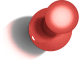 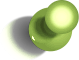 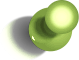 Medicine

Has it stuck?
Complete as many of the post-it notes as you can without using your book to see how much has stuck!
How did Robert Koch follow on from Pasteur’s work?
What did Edward Jenner discover?
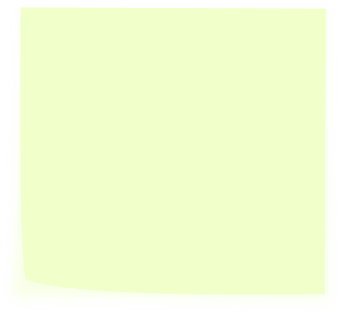 What did Louis Pasteur discover?
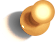 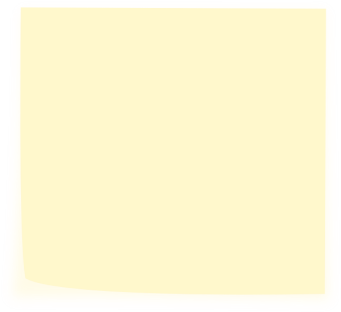 What did Alexander Fleming realise?
Why is William Harvey influential?
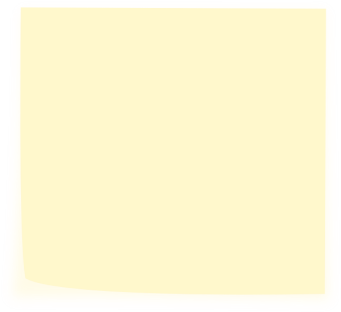 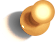 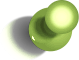 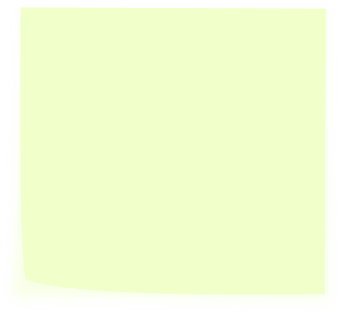 The green ones are the easiest, the yellow ones are medium and the red ones are the hardest.

Good Luck!
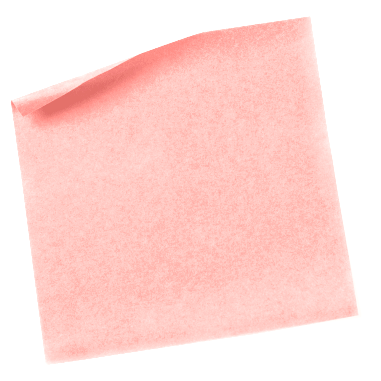 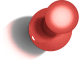 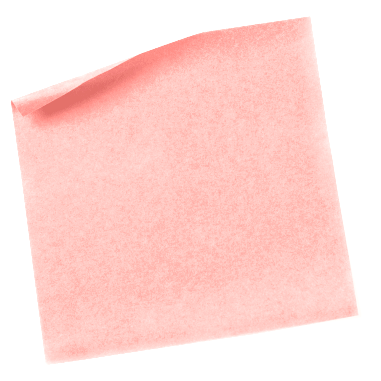 What did Joseph Bazalgette do?
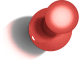 How did Joseph Lister save lives?
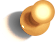 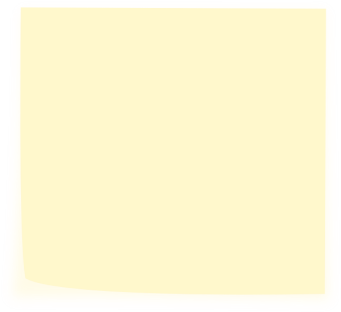 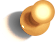 What was Galen’s theory?
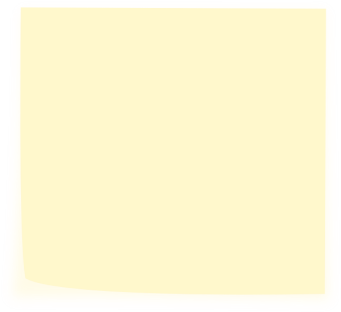 What did Paul Ehrlich and his team discover?
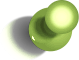 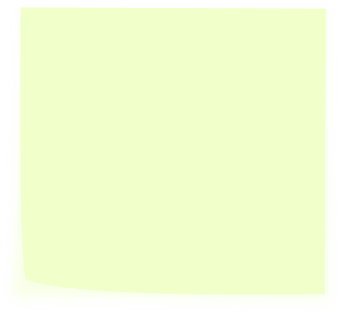 What did John Snow discover?
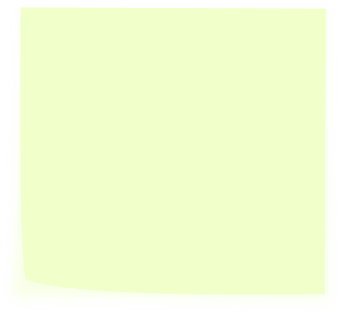 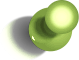 What did Hippocrates believe?
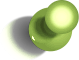 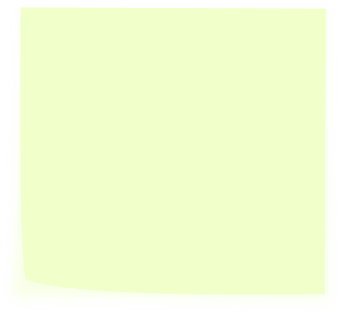 What did William Roentgen discover?
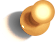 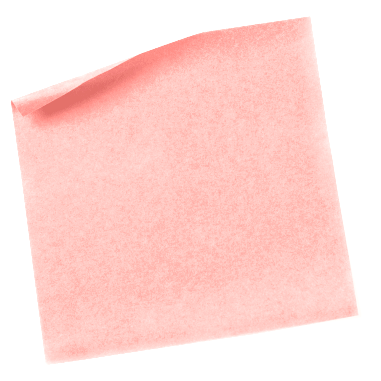 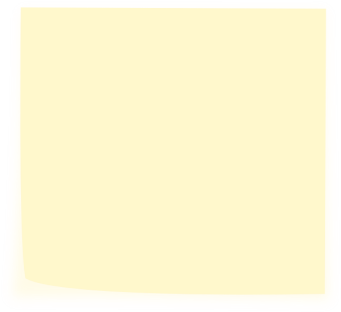 What did Aneurin Bevan set up in 1948?
What did Watson and Crick discover in 1953?
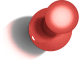 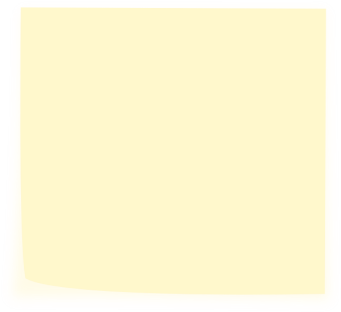 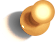 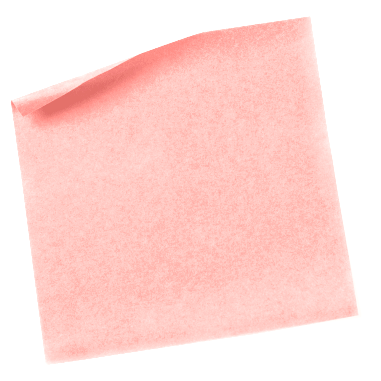 Why is Karl Landsteiner important?
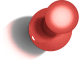 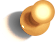 What did Florey and Chain do?
What did Thomas Sydenham do?
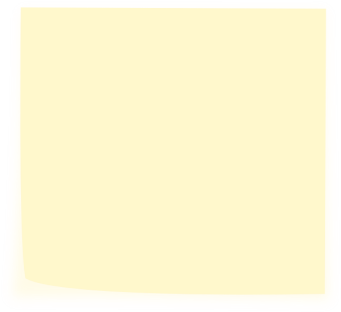 What did Robert Hooke create in 1665?
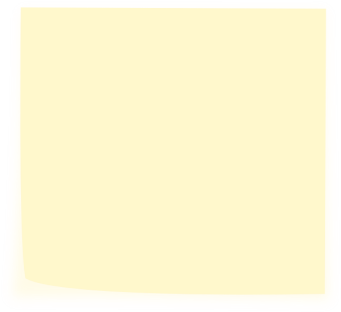 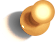 How did Queen Victoria play a part in improvements in surgery?
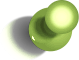 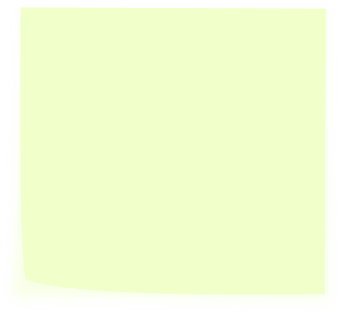 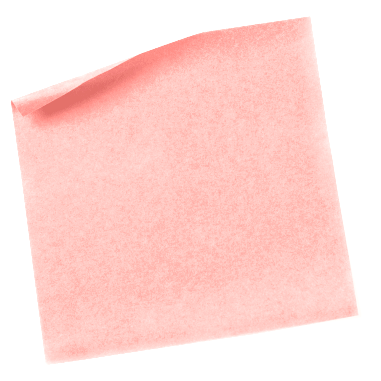 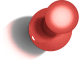 How did Charles II support medical progress?
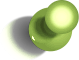 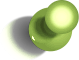 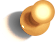 What did Edwin Chadwick do in 1842?
What changed because of Florence Nightingale?
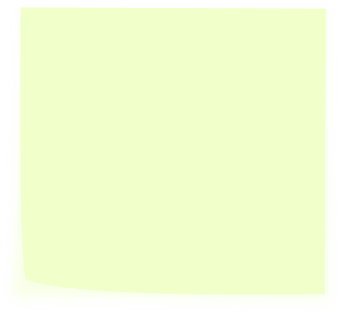 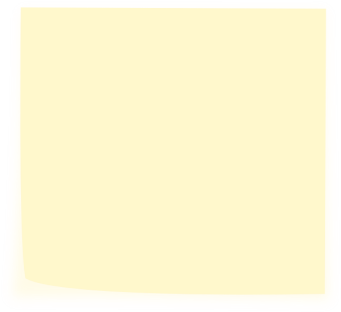 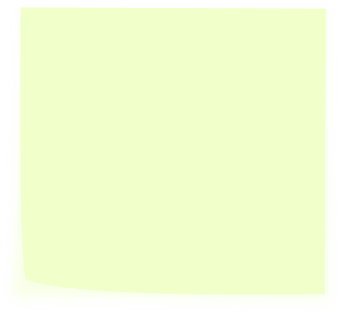 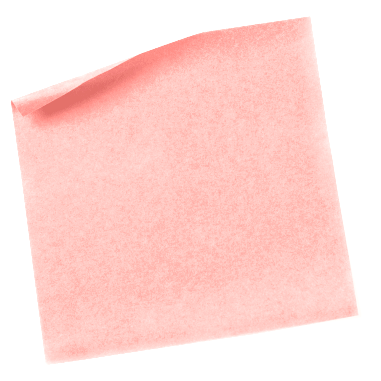 Why is Andreas Vesalius important?
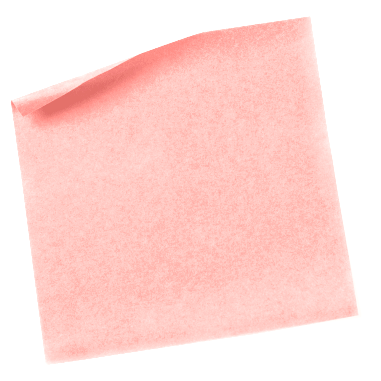 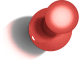 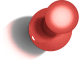 How did James Simpson revolutionise surgery?
Why is Johannes Gutenberg’s invention important?
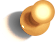 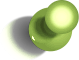 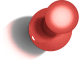